來成主召咱去擔當的工
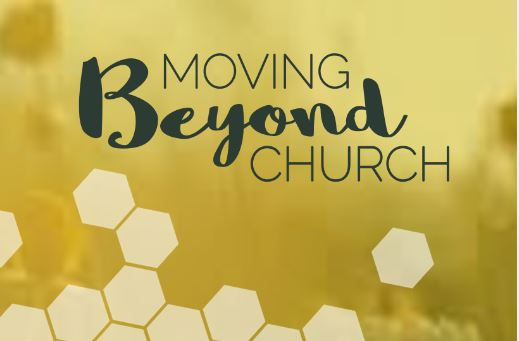 使徒行傳11：19～26
使徒行傳13：1～3
使徒行傳11：19
為著司提反的事所生起的苦難來四散的人遍行到腓尼基、居比路、安提阿；無對別人講道理，只有對猶太人講若定。
使徒行傳11：20
若是其中有居比路、古利奈幾若人到安提阿，亦對希利尼人傳主耶穌的福音。
使徒行傳11：21
主的手及他們佇著，
 信來歸佇主的，
 他們的數額不止多。
使徒行傳11：22
論到諸個人有消息傳到
 耶路撒冷互教會聽見，
 他們就差巴拿巴，
 去安提阿。
使徒行傳11：23
已經到，
 看見上帝的恩就歡喜，
 苦勸眾人，
 用心志，結聯佇主。
使徒行傳11：24
因為他是好人，
 有聖神及信滿滿。
 對按呢加添多多人歸佇主。
使徒行傳11：25
他去大數尋掃羅，
使徒行傳11：26
已經抵著，
 就導他到安提阿。
 佇教會中聚集一年久，
 教示多多人。閣學生稱做
「基督徒」是對安提阿起。
使徒行傳13：1～3
使徒行傳13：1
佇安提阿佇教會中，
 有先知及教師幾若人，
 就是巴拿巴及稱做尼結的
 西面、古利奈人路求，
 及分封的人君希律
 同培養的馬念，以及掃羅。
使徒行傳13：2
他們服事主、
禁食的時，
聖神講：「著給我分派
巴拿巴、掃羅，
來成我召他們去擔當的工。」
使徒行傳13：3
對按呢禁食祈禱，
 用手按他們，
 就差他們去。
消費者選擇的依據？
當你走進99大華超級市場購買
冰淇淋：義美？品牌？國家…
想喝咖啡－Starbucks？85度C？
打算購買電腦、汽車時的依據？ 
靠的是口碑、感覺或是長久以來不知何時形成的「品牌」印象！
品牌價值(Brand Value)
一個品牌給大部份人的印象和感覺就是該品牌的價值(Brand Value)
品牌價值是品牌管理中最為核心的部分，也是品牌區別於同類競爭品牌的重要標誌。
品牌的價值是該品牌最重要的資產，也是品牌的核心價值與精髓所在。
品牌價值如何形成？
當然有主觀個人喜好的判斷
卻也有許多客觀的綜合因素
固有印象：日本車較省油、故障率較低但車體較薄、較不安全…
眾多消費者的口碑型塑出的印象
是過去長期累積出的商譽。販賣的不止是商品本身，更是企業的信譽。
眾所周知的企業品牌標誌
「2018年全球品牌500強」前九名
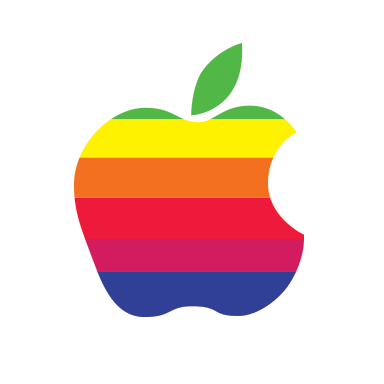 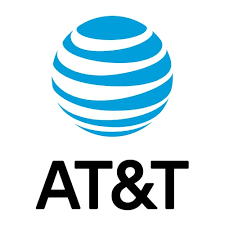 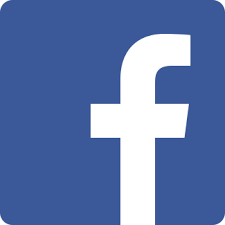 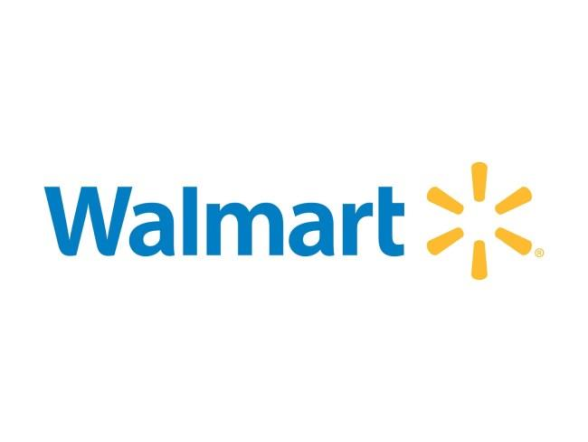 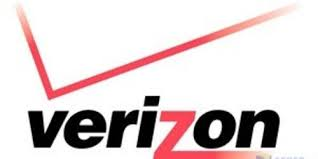 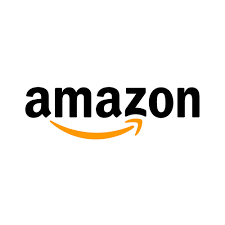 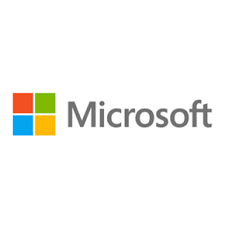 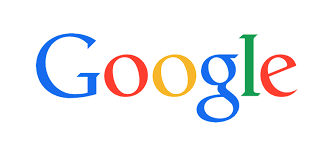 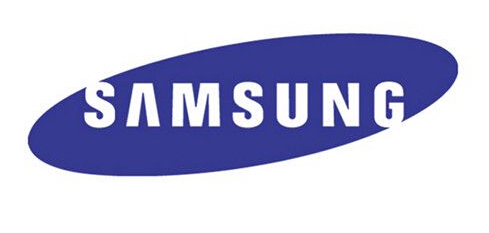 2018品牌價值的排名
1.亞馬遜的品牌價值過去一年增長42% 達到1508億美元，排名第一。
2.蘋果與谷歌分列第二和第三。
3.韓國的三星位列第四,在亞洲品牌中排名最高。
4.第五至九為依次為:Facebook、AT&T、微軟、威瑞森、沃爾瑪。
良好的品牌也可能崩壞
台灣食品業夙有「南統一、北味全」的盛名，味全為頂新國際集團成員之一。2014捲入產品使用劣質油原料風暴，品牌一夕崩壞
1.組織經營出問題
2.消費者認同流失
3.外部同業競爭激烈
國家也有品牌價值？
每個國家給人各種不同的好感度
挪威與索瑪利亞？南韓與北韓？
自由繁榮或獨裁、落後、貧窮
對每個國家立即、直接的觀感，也會影響到購買或旅遊意願。
Made in China ? Made in Japan ?
宗教信徒是否也有品牌？
如將各種宗教信徒給人的觀感來看
很主觀的概論，沒有歧視的意思
佛教徒－慈悲、出世、與世無爭…
回教徒－教規嚴厲、虔誠、強勢…
基督徒－入世、關懷、愛、宣教…
可再細分為長老會、靈恩派、聚會所…信徒給人的觀感？
基督徒品牌的創始
閣學生稱做「基督徒」是對安提阿起。（使11：26）
這與一個人暨一個教會有關：
巴拿巴與敘利亞的安提阿教會。
有人說：沒有保羅就沒有基督教，而沒有巴拿巴就沒有保羅。雖然過於武斷，卻也點出部份歷史的事實。
背景：迫害導至福音擴散
為著司提反的事所生起的苦難來四散的人遍行到腓尼基、居比路、安提阿；無對別人講道理，只有對猶太人講若定。若是其中有居比路、古利奈幾若人到安提阿，亦對希利尼人傳主耶穌的福音。（使11：19～20）
雖主耶穌交待要往普天下去傳福音，但人要突破根深蒂固的觀念絕非易事
神的作為藉由苦難與迫害使福音擴散
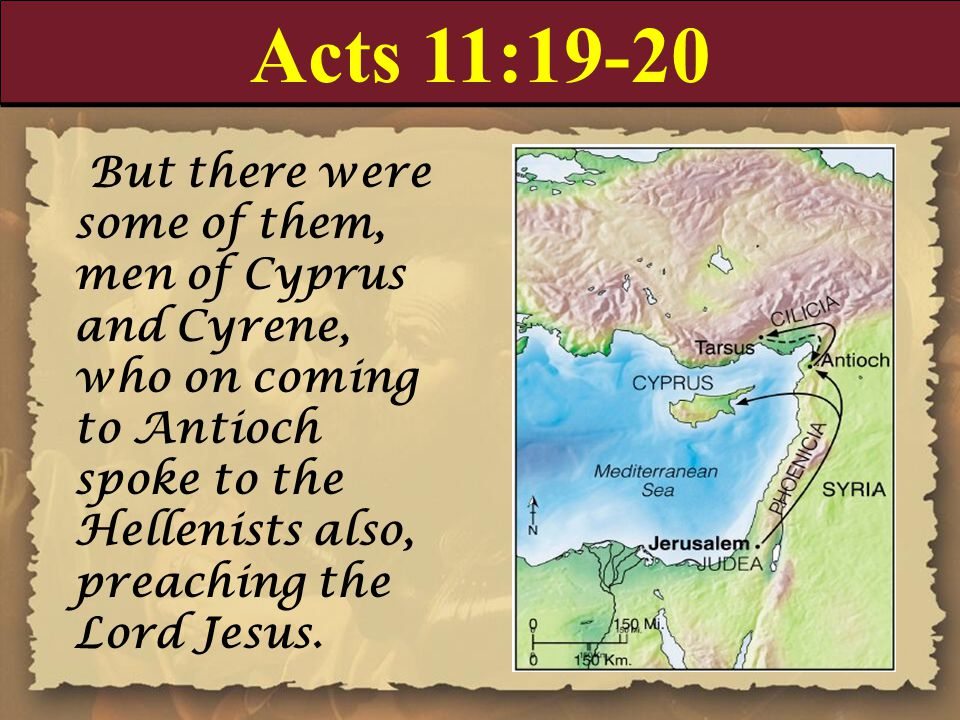 巴拿巴被差遣到安提阿
論到諸個人，有消息傳到耶路撒冷互教會聽見，他們就差巴拿巴，去安提阿。（使11：22）巴拿巴何許人也？
有利未族的人，出世佇居比路名約瑟，使徒叫他做巴拿巴（翻譯就是敖（gau）安慰的人）。他有園就賣去，將所賣的銀帶來下佇使徒的腳下。（使4：36）
巴拿巴原來是一個綽號，本名叫約瑟，原出生在居比路是屬於利未族的猶太人。是否與他是居比路的人有關？
巴拿巴在安提阿的服事
已經到看見上帝的恩就歡喜，苦勸眾人用心志，結聯佇主。因為他是好人，有聖神及信滿滿。對按呢加添多多人歸佇主。他去大數尋掃羅，已經抵著，就導他到安提阿。佇教會中聚集一年久，教示多多人。閣學生稱做「基督徒」是對安提阿起。（使11：23～26）
基督徒－這一群立志學習基督的人，已先在巴拿巴的身上看見基督。
從巴拿巴來學習
一個敖（gau）安慰人的人。
一個結聯佇主、全心愛主的人。
一個好人，有聖神及信滿滿。
一個善於鼓勵，勤於牧養主羊的人
一個永逺給人第二次機會的人。
一個知道自己的有限而組建團隊。
一個願意退居幕後有寬擴心胸的人
敘利亞的安提阿
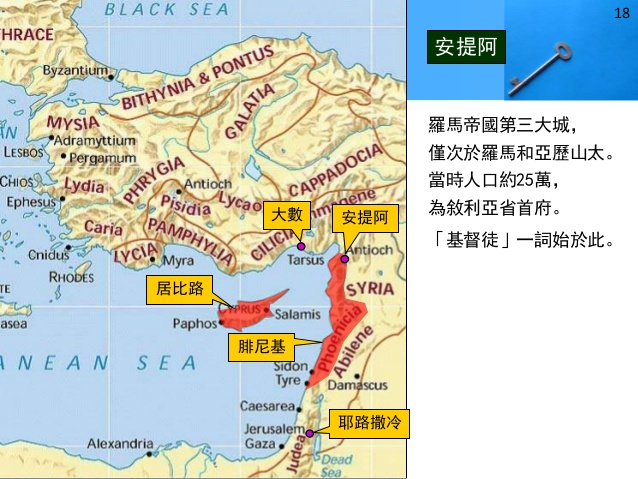 敘利亞的安提阿
在耶路撒冷以北約500公里，距地中海約25公里，位於俄隆提斯河畔，即今土耳其東南的安塔克雅（Antakya）主前4世紀末由亞歷山大的將領之一的西流古一世所建立。
主前64年，羅馬元帥龐培 (Pompey) 攻克此城，立它為敘利亞省的省會，集貿易、宗教、政治、文化為一體，在當時規模是僅次於羅馬和亞力山大，為羅馬帝國境內的第三大城市。
安提阿的教會
佇安提阿佇教會中，有先知及教師幾若人，就是巴拿巴及稱做尼結的西面、古利奈人路求，及分封的人君希律同培養的馬念，以及掃羅。（使13：1）
從安提阿教會的領袖群看，這是一個多種族、多文化、不同社會階層與背景的人所組成的教會，他們卻能在巴拿巴的牧養下結聯佇主來合一。
安提阿教會對保羅的影響
在安提阿教會的服事經驗，讓保羅深深體驗以基督耶穌的心做心是教會的核心價值。
所以，若佇基督有甚麼勸勉，抑是甚麼仁愛的安慰，抑是有聖神的甚麼交通，抑是有甚麼慈悲憐憫，恁著互我的歡喜充滿，就是同心志，同仁愛，心神和合，心志專一。凡事莫得為著結黨，抑是為著空空的榮光來做；獨獨大家用謙遜的心，看別人卡贏佇本身。恁逐人莫得顧家己的事，也著顧別人的事。恁著有基督耶穌的心做心：（腓立比2：1～5）
安提阿教會的特色
1.信徒所建立：安提阿教會不是使徒建立的，而是因司提反受逼迫的事四散到安提阿的門徒所建立的。
2.多元化教會：除了猶太人，還有從居比路和古利奈來的外邦人，加上當地人，主要語言可能是希臘語。
3.同心又有行動力的教會：特別在差傳和賑災的事工上，經禱告與印證後馬上採取行動。
從安提阿的教會來學習禱告
他們服事主、禁食的時，聖神講：「著給我分派巴拿巴、掃羅，來成我召他們去擔當的工。」對按呢禁食祈禱，用手按他們，就差他們去。（使13：1～2）
尋求上帝的旨意時禁食祈禱，聖靈果然指示其當行的路。差傳時也禁食祈禱，這是一個凡事禱告的教會。
從安提阿的教會來學習愛心
當彼時，有幾若個先知對耶路撒冷落去到安提阿。其中一人，名亞迦布，起來徛，靠聖神來指明普天下欲大飢荒（當克勞丟的年間果然有此個事。）對按呢學生定著意思逐人照他的力量，寄去供給猶太的兄弟。他們就照按呢行，對巴拿巴及掃羅經手寄交許個長老。（使11：27～30）
聽見需要就採取行動成為他人的祝福
從安提阿的教會來學習差傳
第一次傳道旅行：對按呢禁食祈禱，用手按他們，就差他們去。（使13：1）
第二次傳道旅行：保羅揀西拉相及去，兄弟將他交託佇主的恩。（使15：40）
第三次傳道旅行：住遐幾日，閣起身，照次序經過加拉太、弗呂家的地方，堅固眾學生。（使18：23）
保羅三次的傳道旅行皆是以安提阿教會為根據地。安提阿的教會成為保羅傳道旅行的重要後盾與支持者。
安提阿教會給我們的啟示
40年前上帝的美意，設立了柑縣教會，除了敬拜上帝，讓我們在教會生活中經練彼此相愛互相扶持外，上帝對F.P.C.O.C還有什麼樣的心意？
只是讓我們享受安逸的教會生活？
我們是否願迫切禱告尋求神的心意？
我們是否聽見聖靈對我們的呼籲：要來成我召恁去擔當的工…
品牌價值的再創新
柑縣教會品牌？該如何再次擦亮招牌？
蘋果每年新產品的發表會都令人期待
接枝橄欖－邁向「跨文化、多語言」
教會轉型的探討－時代在變，我們豈能不變？教會豈能不變？
選擇創新轉型或改變都是痛苦的過程
要擴大你生命的容量
要擴張你帳幕的境界
亞馬遜的CEO 傑夫．貝佐斯
2010普林斯頓大學畢業典禮的演講 
We are What We Choose
選擇，比天賦更重要！
每一生命個體都擁有許多獨特天賦，如何運用這些天賦就是一種選擇。
明天，非常現實地說，你們從零塑造自己人生的時代即將開啟。 你們會如何運用自己的天賦？你們又會作出怎樣的抉擇？
十個問題
Will inertia be your guide, or will you follow your passions?
Will you follow dogma, or will you be original?
Will you choose a life of ease, or a life of service and adventure?
Will you wilt under criticism, or will you follow your convictions?
Will you bluff it out when you’re wrong, or will you apologize?
你將如何抉擇？
Will you guard your heart against rejection, or will you act when you fall in love?
Will you play it safe, or will you be a little bit swashbuckling?
When it’s tough, will you give up, or will you be relentless?
Will you be a cynic, or will you be a builder?
Will you be clever at the expense of others, or will you be kind?
你的抉擇將決定你的人生！
你是被慣性所引導，還是追隨自己內心的熱情？
你會墨守陳規，還是敢於創新？ 
你會選擇安逸的生活，還是選擇一個奉獻與冒險的人生？ 
你會屈從於批評，還是會堅守信念？
你會掩飾錯誤，還是會坦誠道歉？
如何來成主召我去擔當的工？
你會因害怕被拒絕而掩飾內心，還是會在面對愛情時勇往直前？
你要波瀾不驚，還是想要搏擊風浪？ 
你會在嚴峻的現實之下選擇放棄，還是會義無反顧地前行？ 
你要做一個憤世嫉俗者，還是踏實的建設者？ 
你要不計手段證明你的聰明，還是選擇善良？
當我還能選擇時…
我要做一個預測：在人生最後某個追憶往昔的時刻，只有你一個人靜靜對內心訴說著你的人生故事，希望其中最為充實、最有意義的那段講述，是選擇塑造了我的人生。繼續為你自己塑造一個偉大人生故事。
我（我們）選擇要努力來成就主召咱去擔當的工…
今天的金句
聖神講：
「著給我分派某某某，
來成我召他去擔當的工。」
（使徒行傳13:2）